TRƯỜNG TIỂU HỌC TRUNG YÊN
Môn Công nghệ lớp 3
BÀI 2: SỬ DỤNG ĐÈN HỌC (T1)
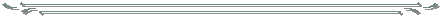 Giáo viên:Vũ Ngọc Anh
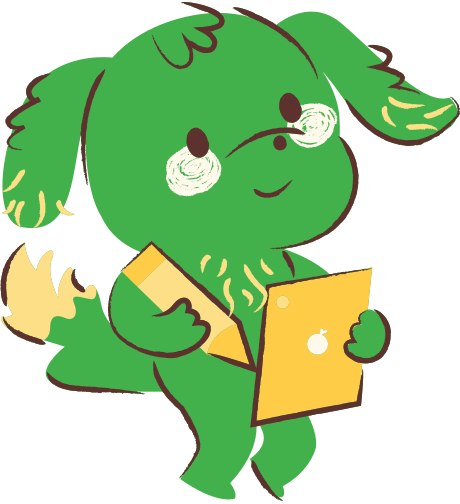 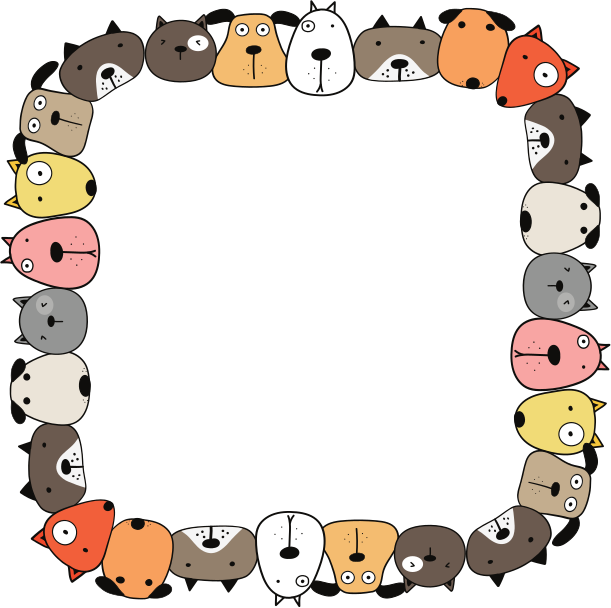 KHỞI ĐỘNG
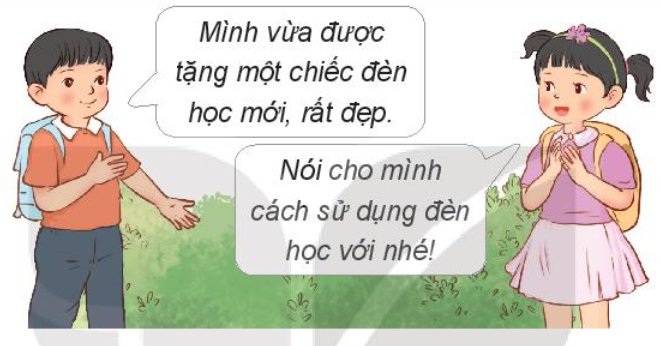 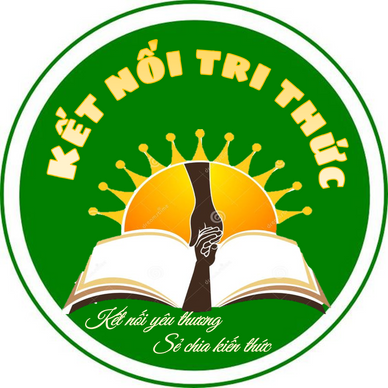 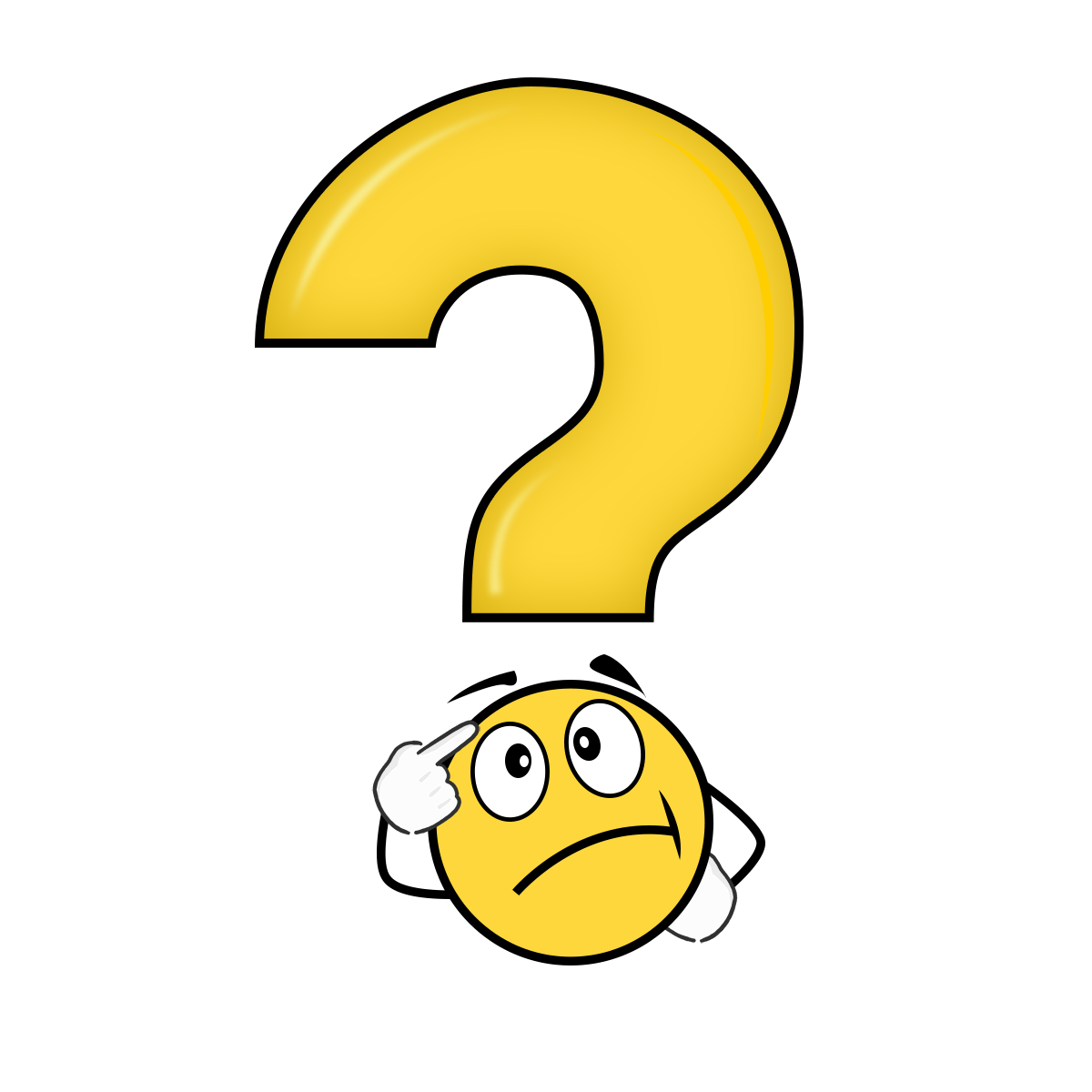 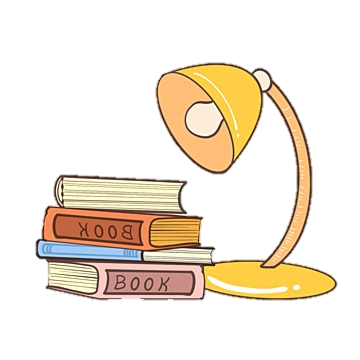 Cách sử dụng đèn học:
Bước 1: Đặt đèn ở vị trí phù hợp
Bước 2: Bật đèn
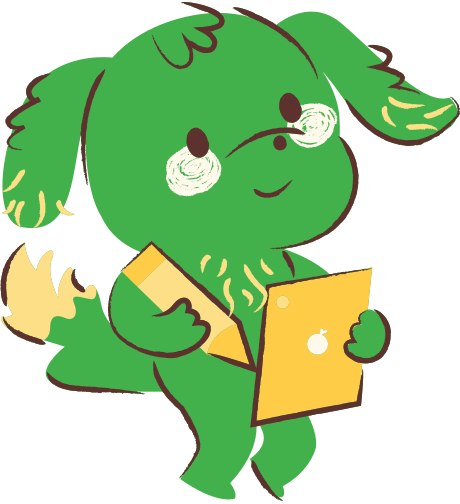 Bước 3: Điều chỉnh độ cao và
 hướng chiếu sáng của đèn
Bước 4: Tắt đèn khi không sử dụng
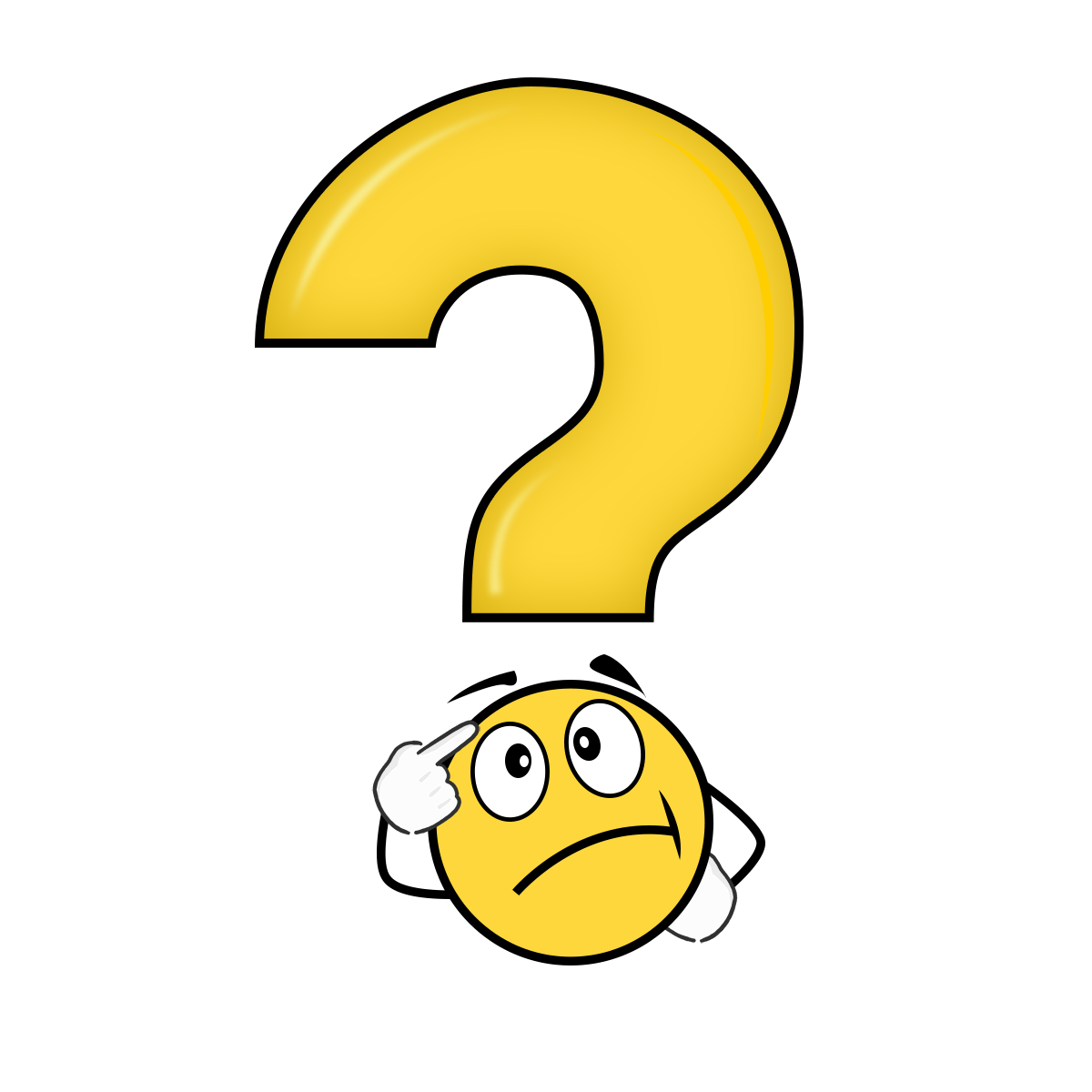 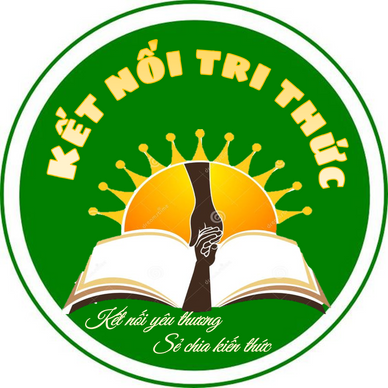 Ngày xưa, khi chưa có đèn học thì các bạn học sinh
        học bài bằng cách nào?
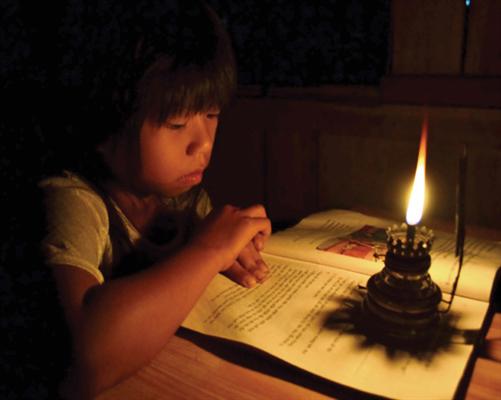 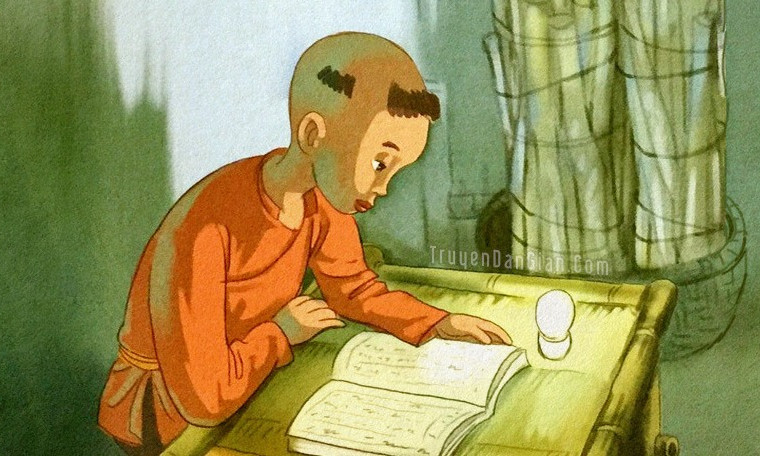 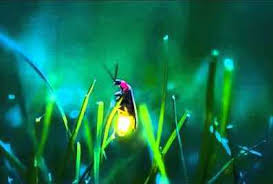 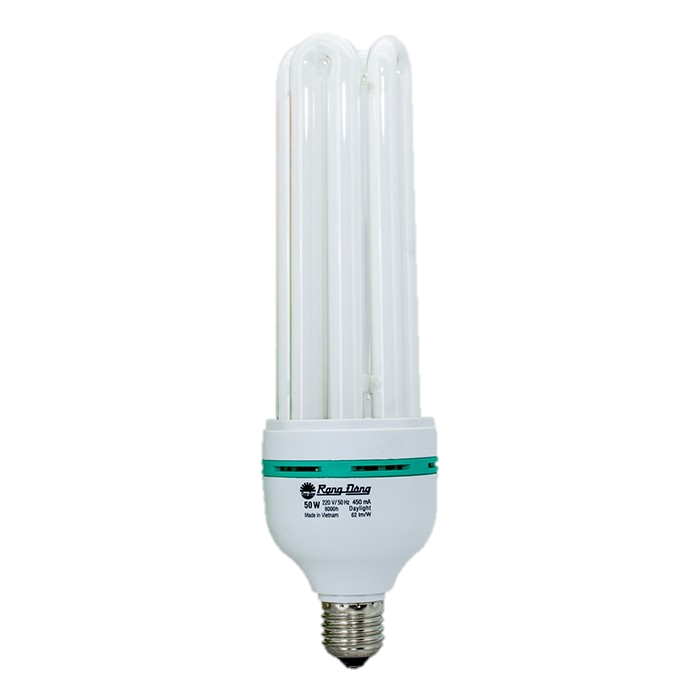 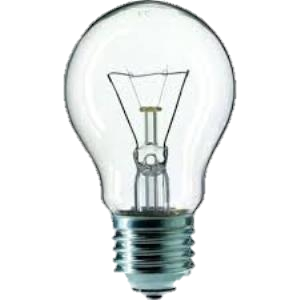 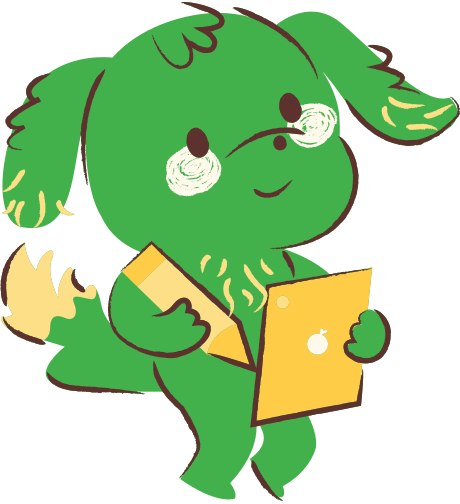 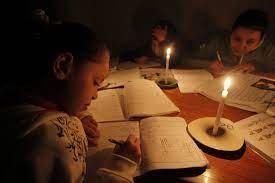 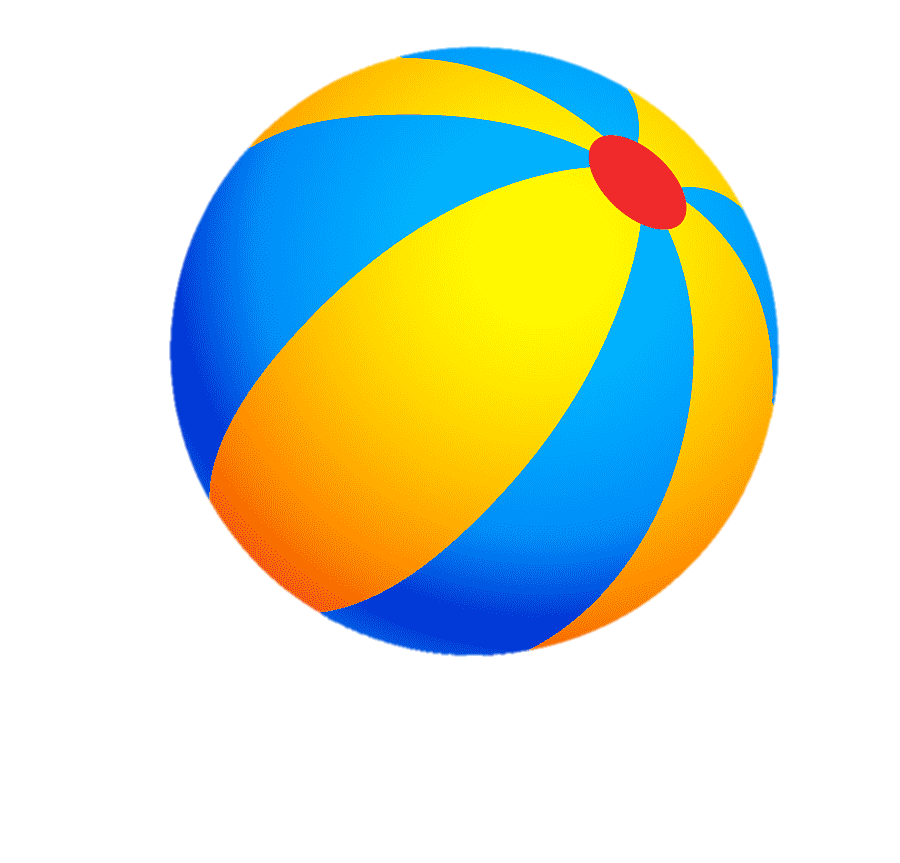 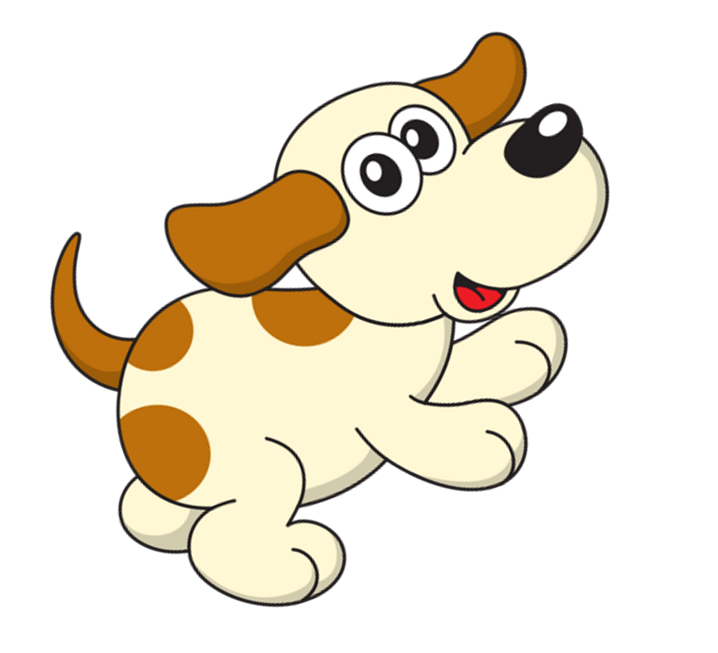 KHÁM PHÁ
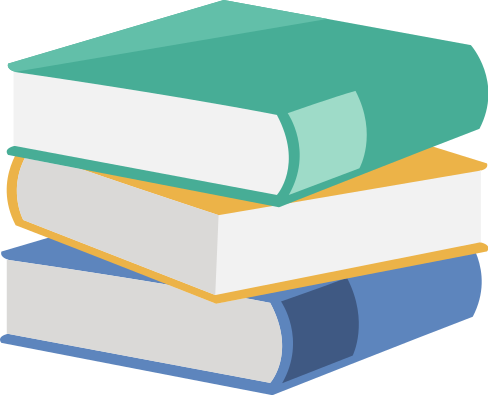 Thứ……ngày…..tháng…..năm…….
CÔNG NGHỆ
Bài 2: SỬ DỤNG ĐÈN HỌC (T1)
1. Tác dụng của đèn học.
- Em hãy quan sát Hình 1 và cho biết bạn nhở đang sử dụng đèn học để làm gì?
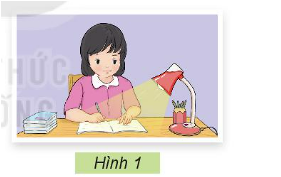 - Bạn nhỏ sử dụng đèn học để viết bài.
Thứ……ngày…..tháng…..năm…….
CÔNG NGHỆ
Bài 2: SỬ DỤNG ĐÈN HỌC (T1)
1. Tác dụng của đèn học.
- Nếu được chọn một chiếc đèn học có trong Hình 2, em sẽ chọn đèn học nào? Tại sao?
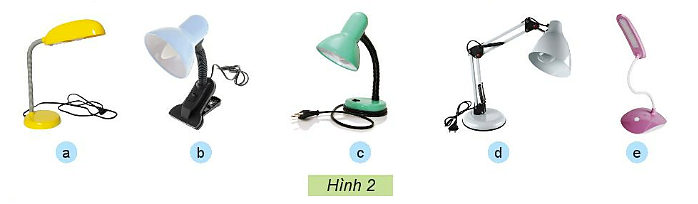 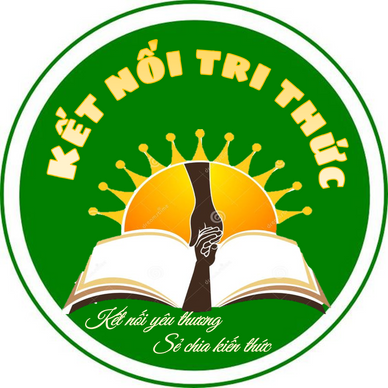 1. TÁC DỤNG CỦA ĐÈN HỌC
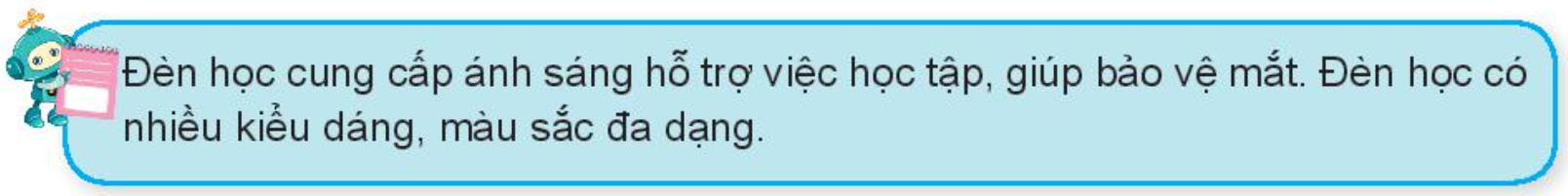 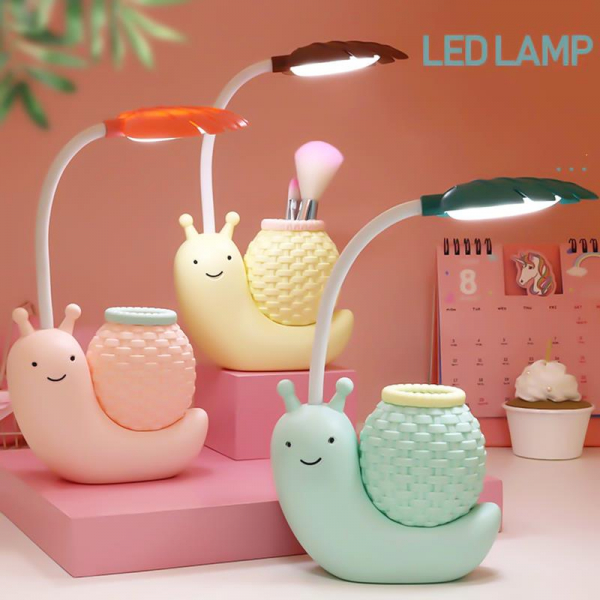 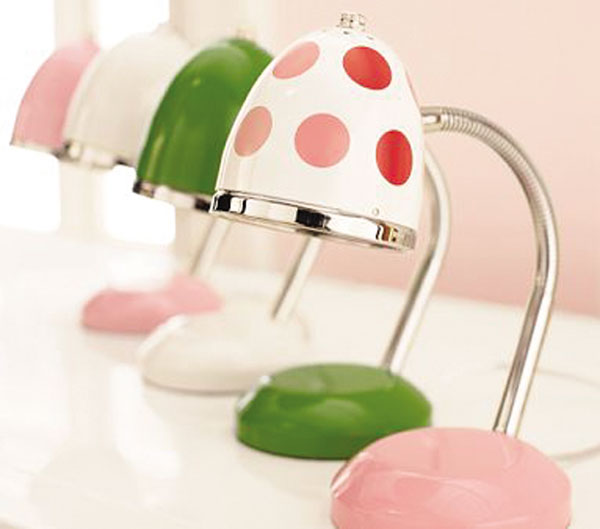 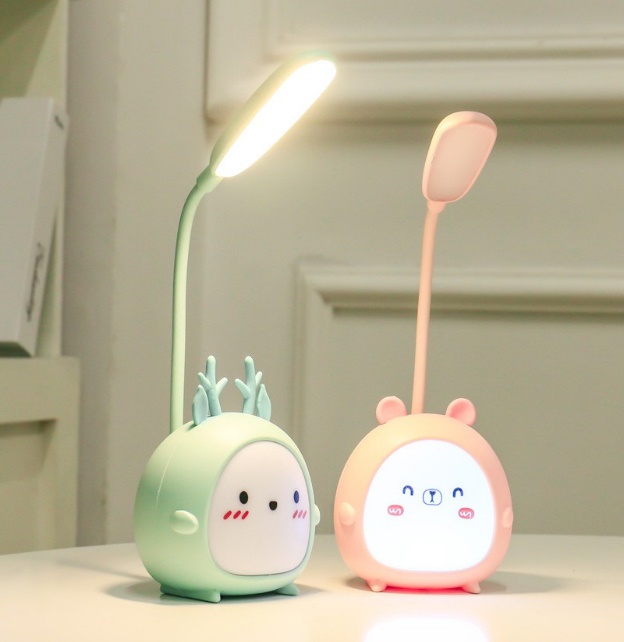 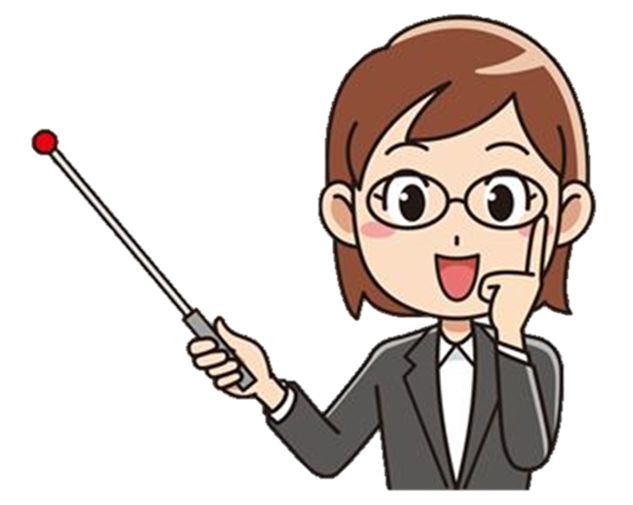 Thứ……ngày…..tháng…..năm…….
CÔNG NGHỆ
Bài 2: SỬ DỤNG ĐÈN HỌC (T1)
2. Một số bộ phận chính của đèn học.
- Em hãy quan sát Hình 3 và gọi tên các bộ phận tương ứng của đèn học theo các thẻ tên dưới đây.
Công tác
Chụp đèn
Dây nguồn
Bóng đèn
Thân đèn
Đế đèn
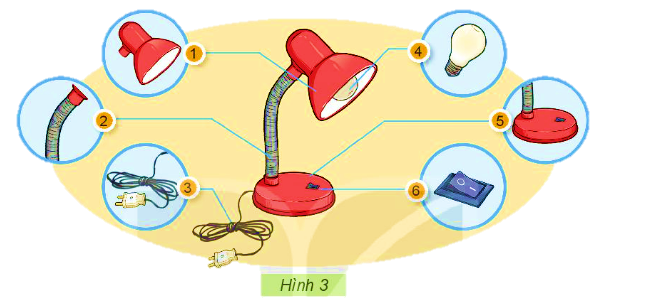 Thứ……ngày…..tháng…..năm…….
CÔNG NGHỆ
Bài 2: SỬ DỤNG ĐÈN HỌC (T1)
2. Một số bộ phận chính của đèn học.
- Những mô tả về tác dụng sau đây tương ứng với bộ phận nào của đèn học?
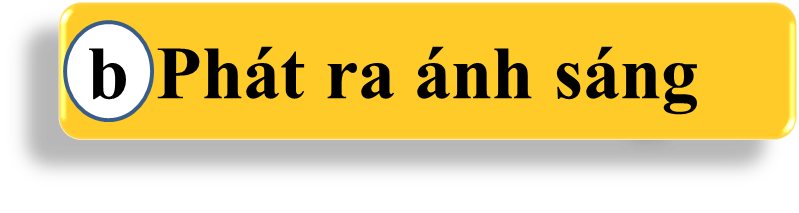 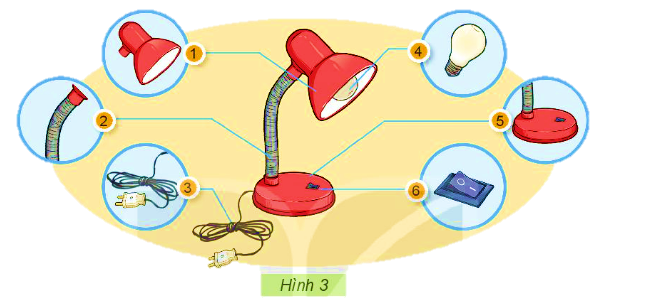 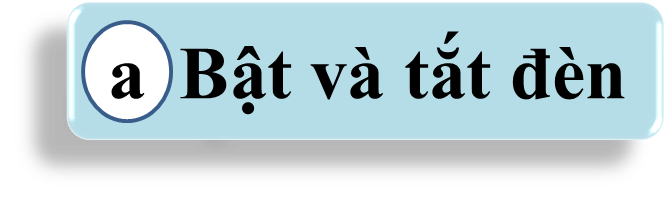 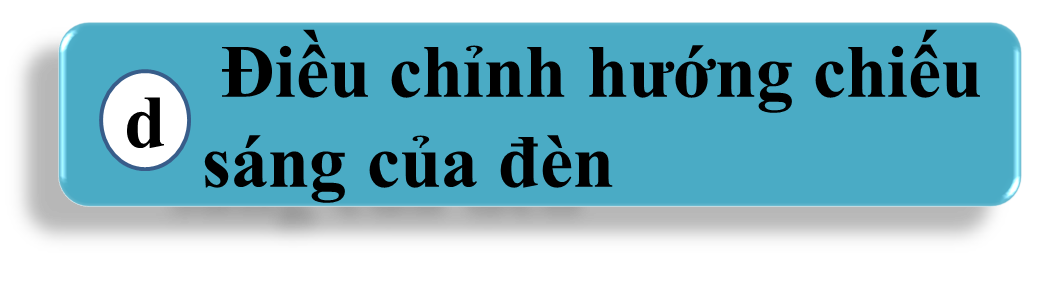 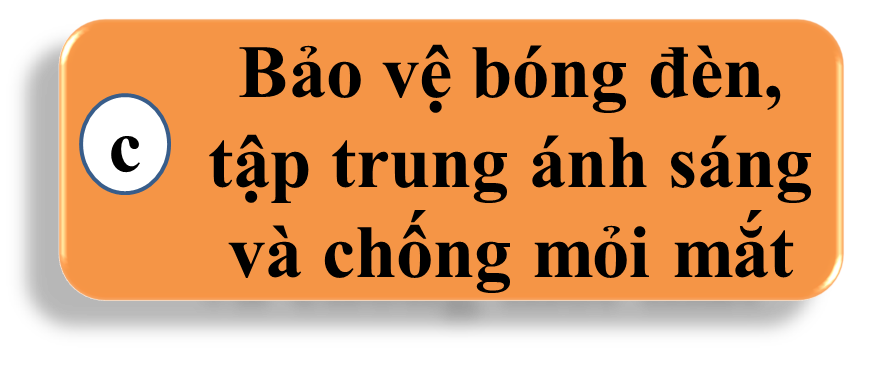 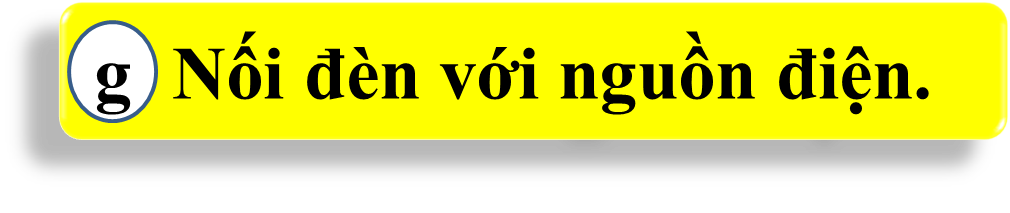 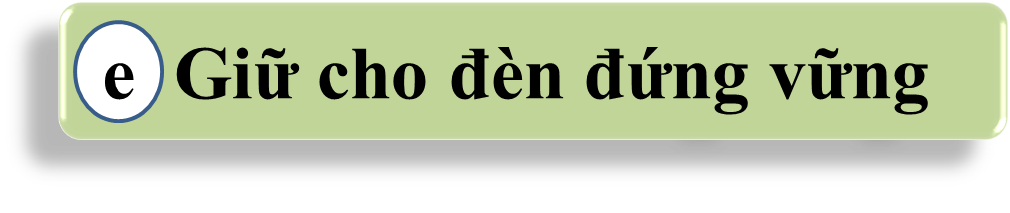 Thứ……ngày…..tháng…..năm…….
CÔNG NGHỆ
Bài 2: SỬ DỤNG ĐÈN HỌC (T1)
2. Một số bộ phận chính của đèn học.
- Những mô tả về tác dụng sau đây tương ứng với bộ phận nào của đèn học?
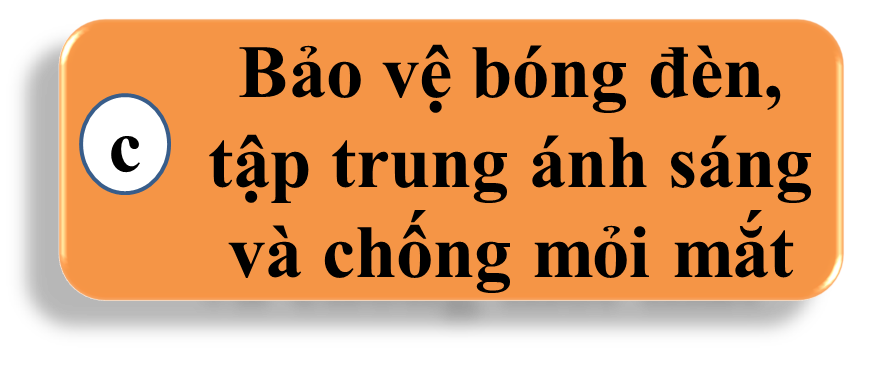 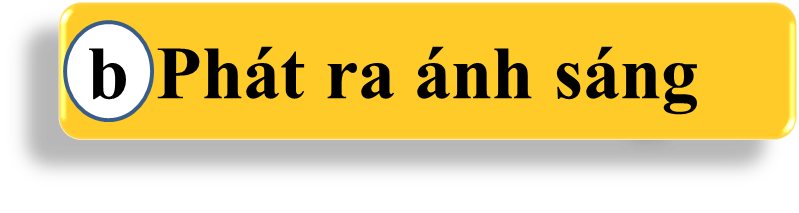 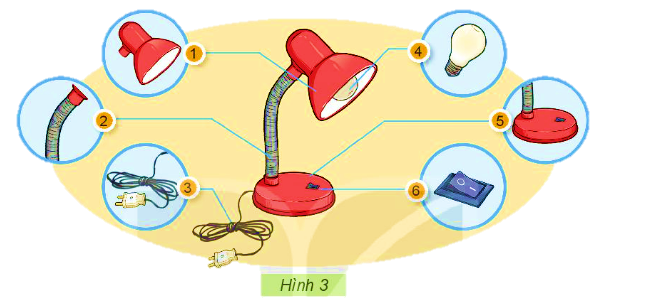 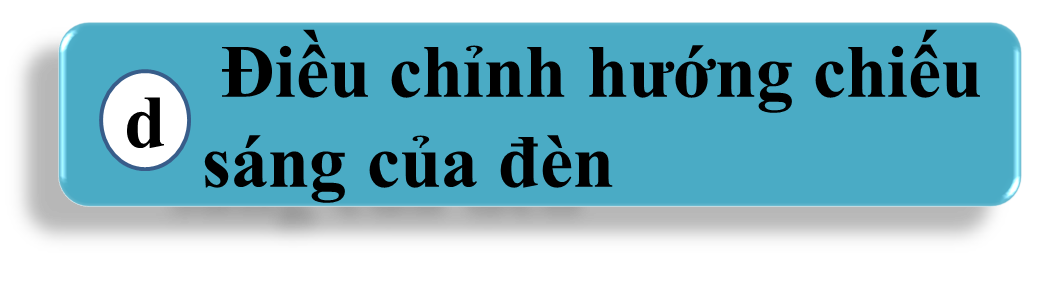 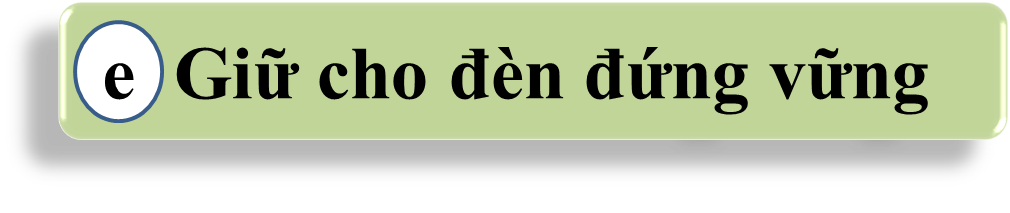 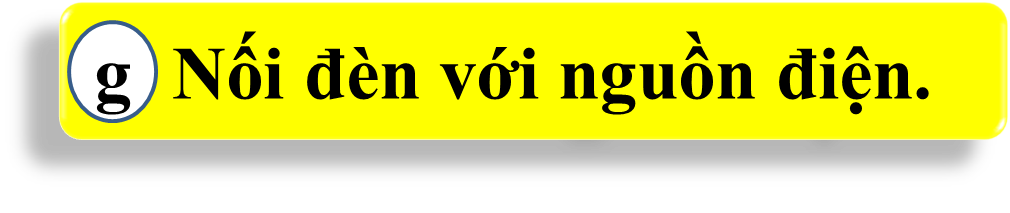 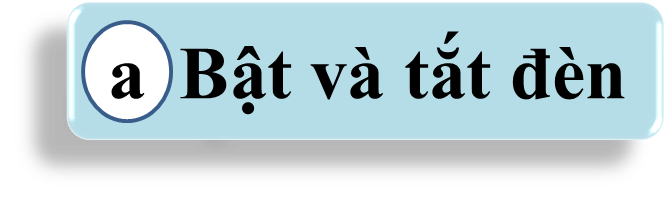 Thứ……ngày…..tháng…..năm…….
CÔNG NGHỆ
Bài 2: SỬ DỤNG ĐÈN HỌC (T1)
2. Một số bộ phận chính của đèn học.
Một số kiểu công tắc đèn học phổ biến
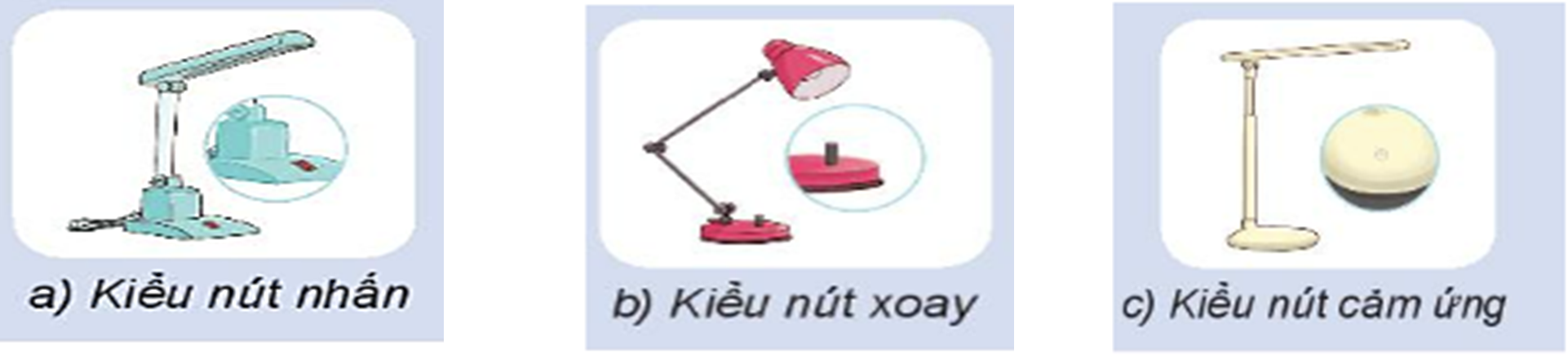 Sản phẩm công nghệ là sản phẩm do con người tạo ra để phục vụ cuộc sống. Đối tượng tự nhiên không phải do con người tạo ra mà có sẵn trong tự nhiên như: động vật, thực vật, đất, nước,...
Thứ……ngày…..tháng…..năm…….
CÔNG NGHỆ
Bài 2: SỬ DỤNG ĐÈN HỌC (T1)
2. Một số mẫu đèn học.
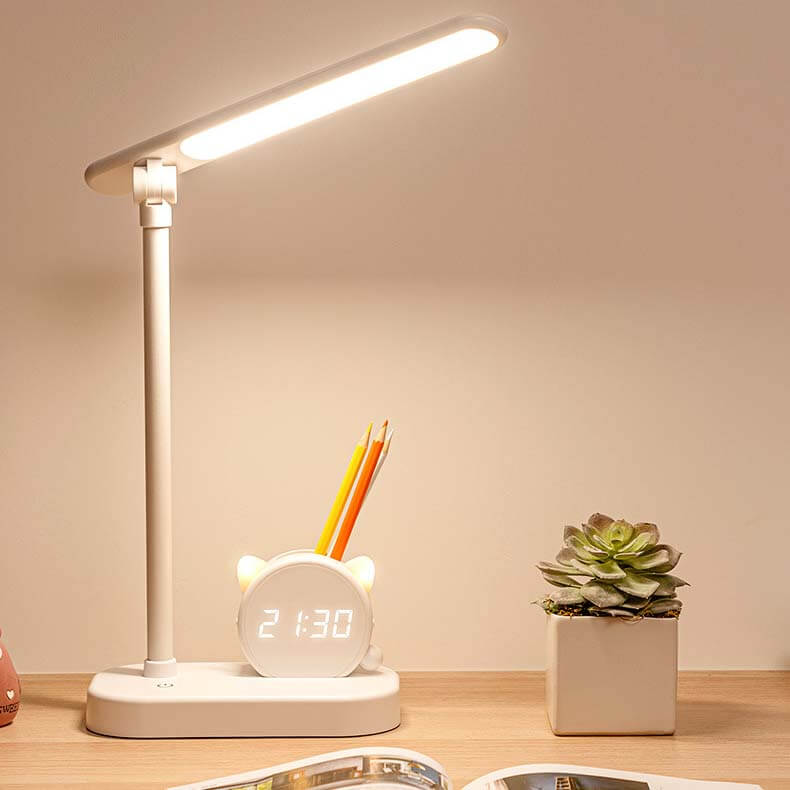 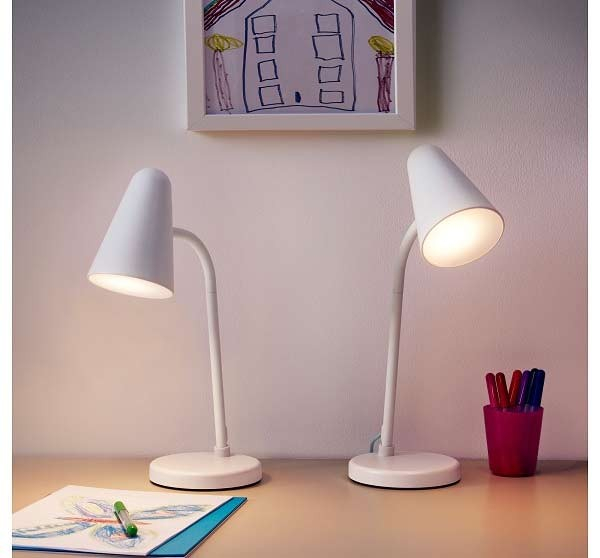 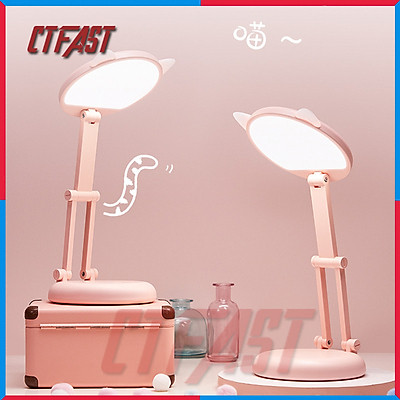 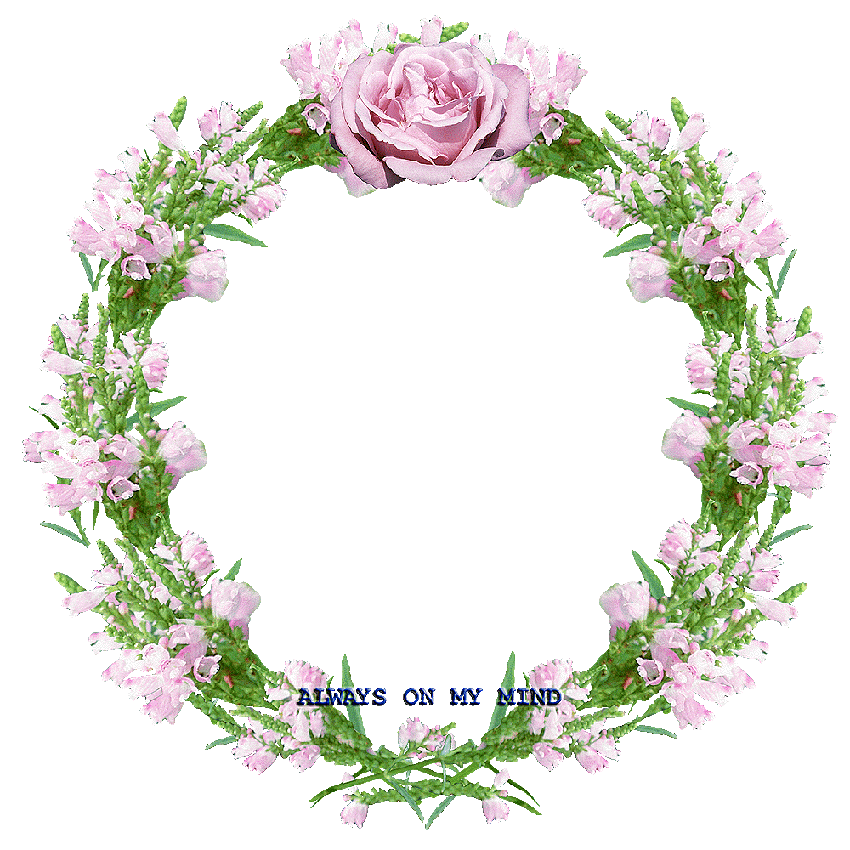 XIN CHÂN THÀNH CẢM ƠN 
QUÝ THẦY CÔ GIÁO VÀ CÁC EM